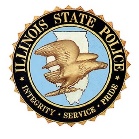 Lifecycle of a CCL Application
No Objection
CCL Card ISSUED
CCL Issued
Eligibility Determination
Objection Period (30-day hold)
Quality Control Verification
CCL Application Submitted
TCN Validation
Objection
CCL Card ISSUED
CCL Card DENIED
RESEARCHIncident Reports
Court Records
Letters to:
 CCL Applicant
 Objecting LE agency
Confirm training cert is complete and correct:
 Instructor/applicant names
 Training date
 Training hours provided
 Prior training box(es)
   checked, if applicable
 Curriculum ID format
 Instructor ID number (CCT)
 Instructor/applicant
   signatures
Affirmed by CCLRB?
NO
YES
FOID Card
DAILY CHECK
Mental Health
Order of Protection
CHRI Correlation
CCL Card REVOKED
Letter to Cardholder
Letter to Applicant
12/5/2022